Звітпро стан навчально – виховної         роботи групи М-313за  І-й семестр 2015 – 2016       навчального року
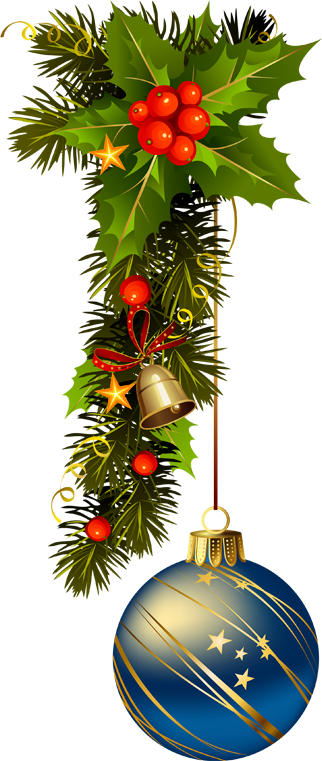 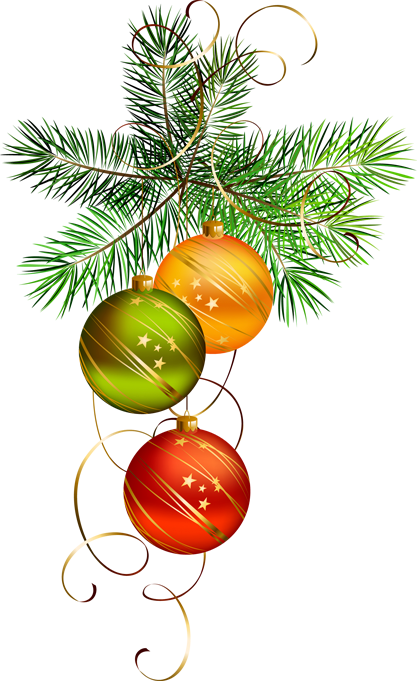 1 . Загальна кількість учнів в групі – 26 чоловік.     2. Втрати контингенту - немає
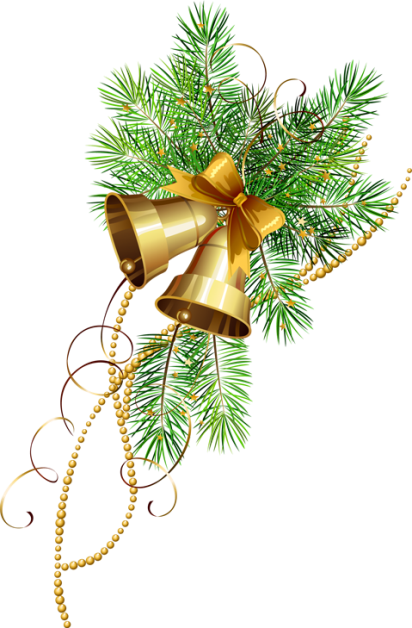 3. Учнів що навчаються на 10 – 12 балів-немає4. Учні, що навчаються на 7-9 балів:      - Кисельнікова Дар'я;  - Красюк Анастасія;- Павленко Віталій.
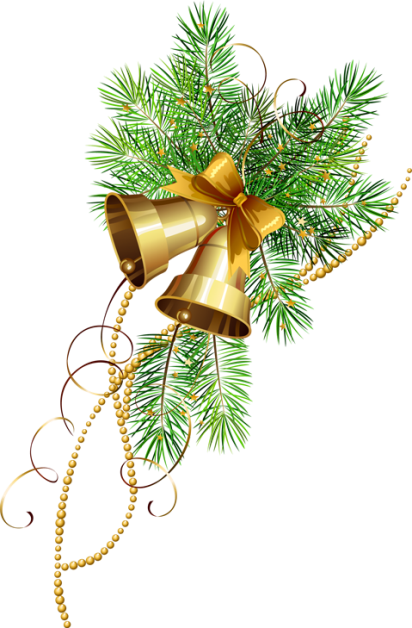 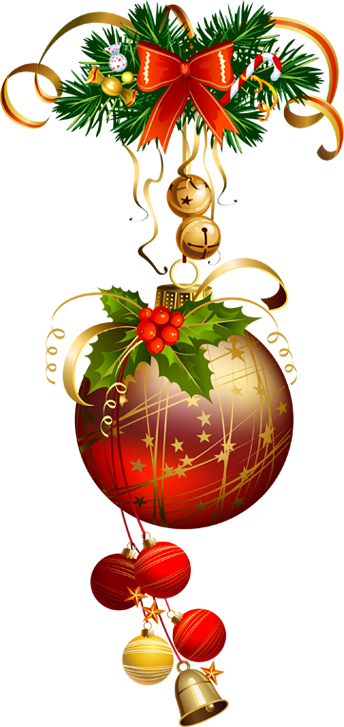 5. НЕАТЕСТОВАНИХ УЧНІВ-НЕМАЄ.6. СЕРЕДНІЙ БАЛ ГРУПИ – 6,8
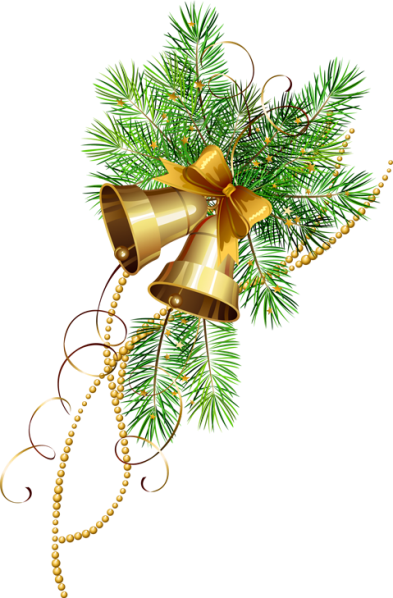 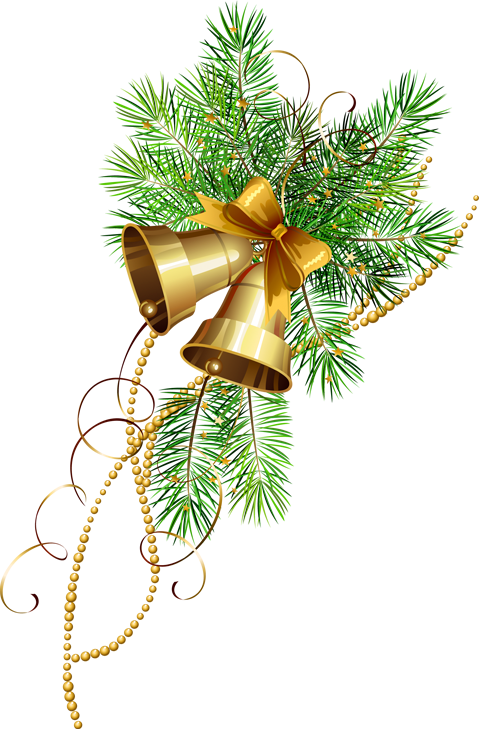 7. ЗАГАЛЬНА  КІЛЬКІСТЬ ПРОПУСКІВ ЗАНЯТЬ- 1254 ГОДИНИ- ПРОПУСКІВ ЗАНЯТЬ З   ПОВАЖНОЇ ПРИЧИНИ-1254 години
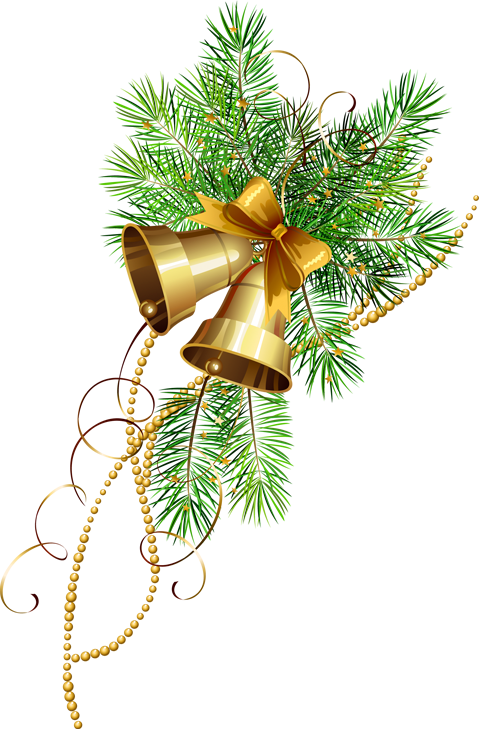 8. Участь групи у загальноліцейних  заходах.на протязі І-го семестру група приймала активну участь у наступних заходах:
- 1 ВЕРЕСНЯ “ДЕНЬ ЗНАНЬ”
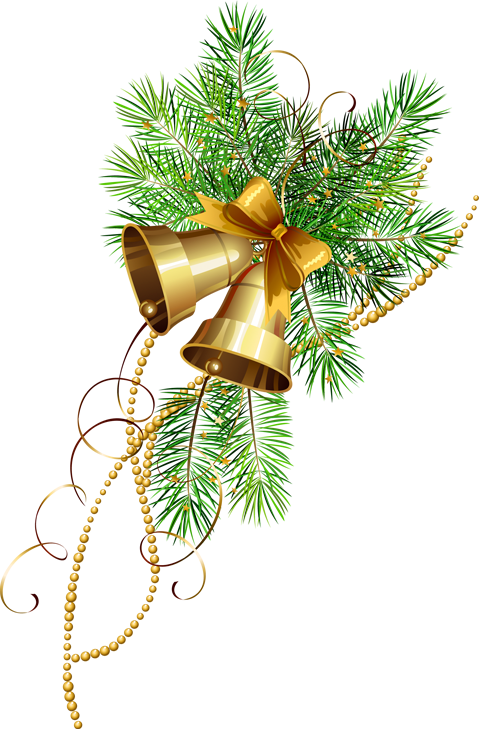 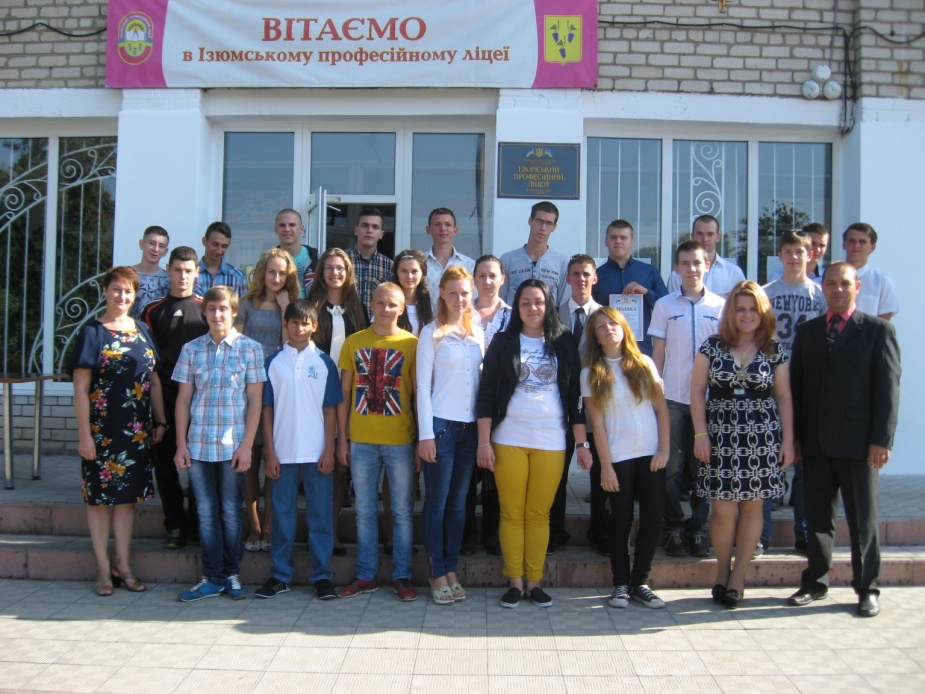 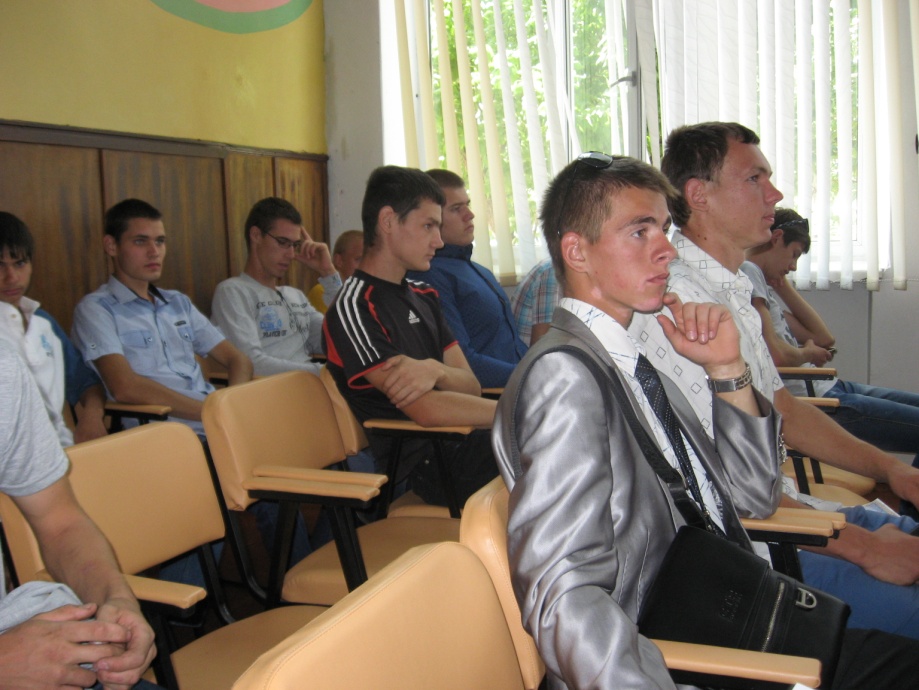 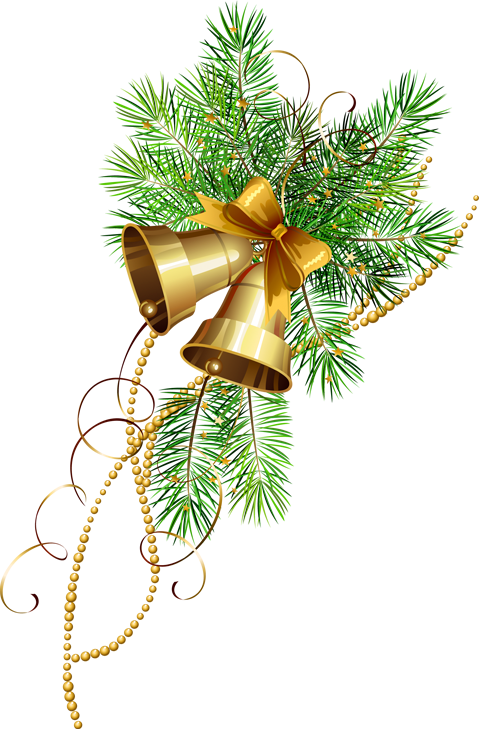 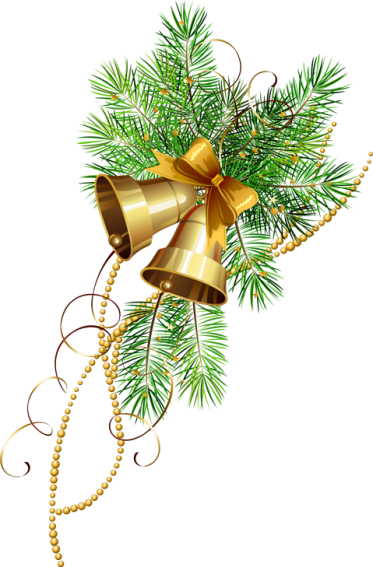 - ДЕНЬ ФІЗИЧНОЇ КУЛЬТУРИ ТА СПОРТУ
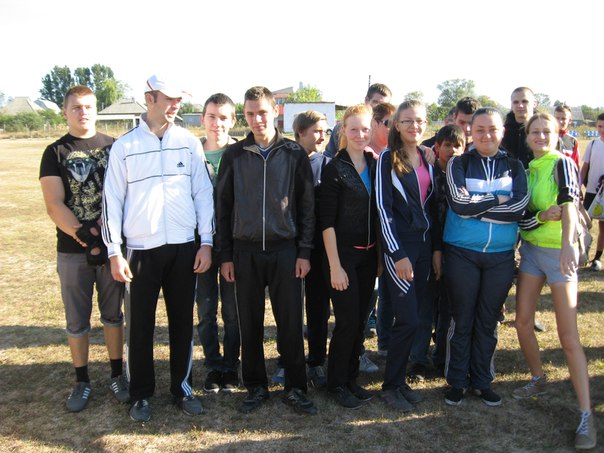 Кисельнікова Дар'я нагороджена        грамотою за І-ше місце з волейболу; Павленко Віталій – ІІІ місце у змаганні                 зі штовхання гирі;        Руденко Максим – II місце з                            естафети
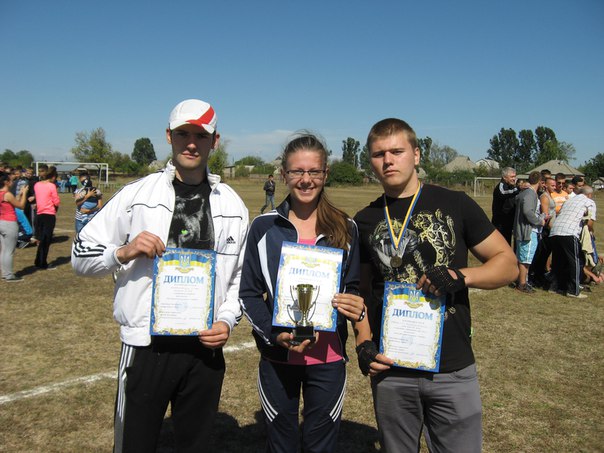 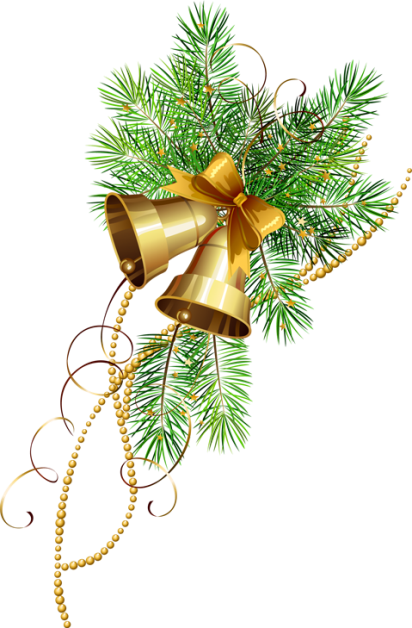 Мамаєв Ігор приймав активну участь в областних змаганнях з футболу, та легкої атлетики у місті Харкові
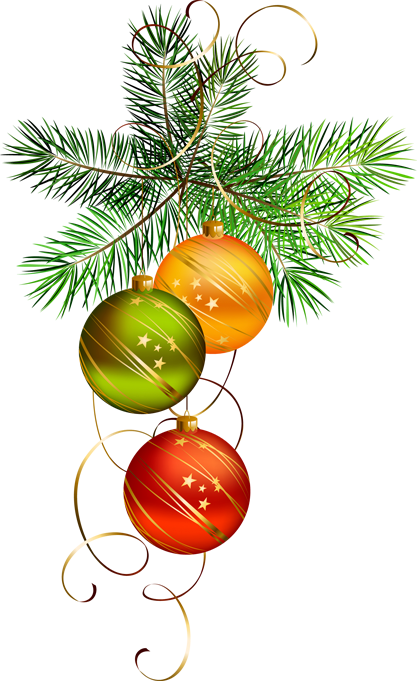 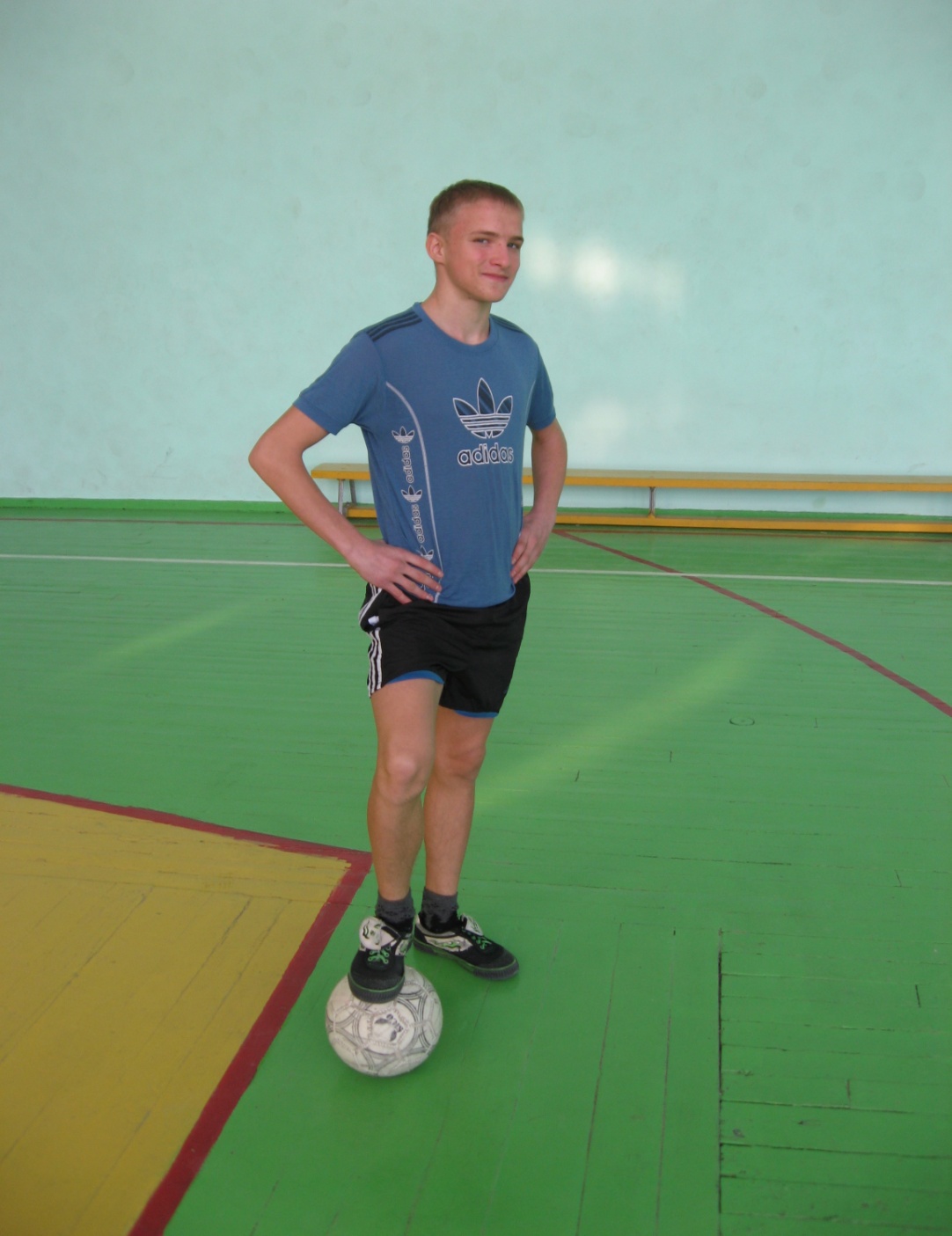 Кисельнікова Дар'я приймала активну участь у змаганнях з волейболуу місті Харкові, у місті Святогірську та у спорткомплексі “Локомотив”
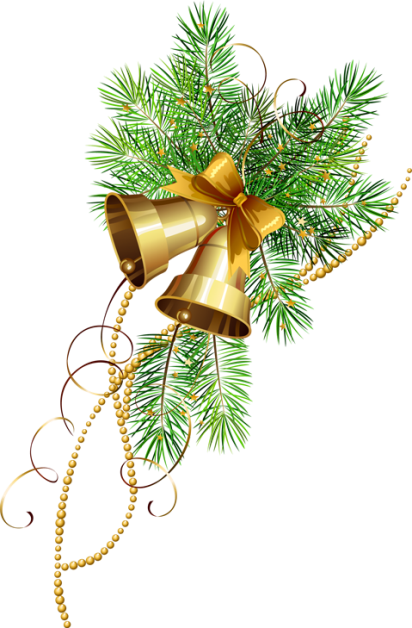 З 2 листопада  2015 РОКУ 
ПО 11 грудня 2015 РОКУ
УЧНІ НАШОЇ ГРУПИ ПРОХОДИЛИ ВИРОБНИЧУ ПРАКТИКУ НА ПІДПРИЄМСТВАХ МІСТА ТА РАЙОНУ З ПРОФЕСІЇ “ШТУКАТУР”
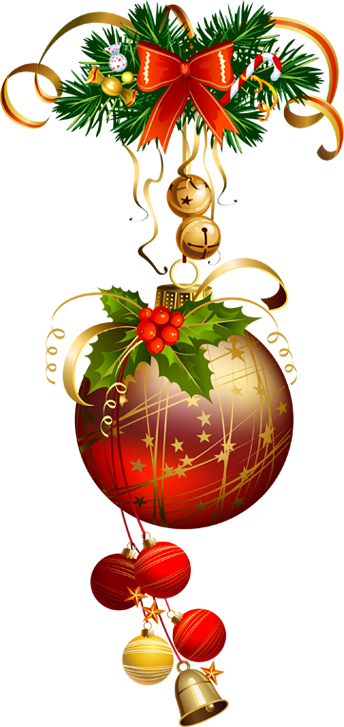 14 грудня 2015 року згідно із робочим навчальним планом у нашій групі було проведено поетапну атестацію  з професії     «Штукатур»
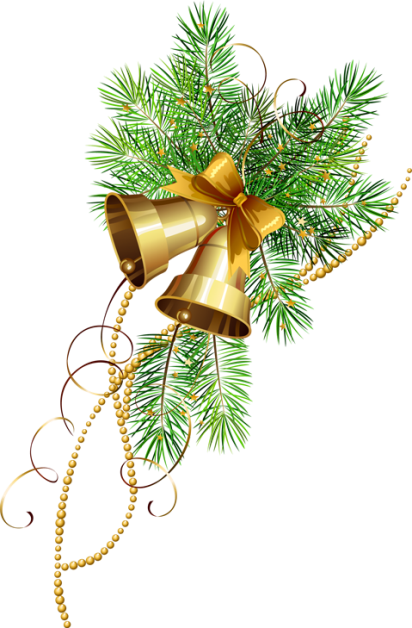 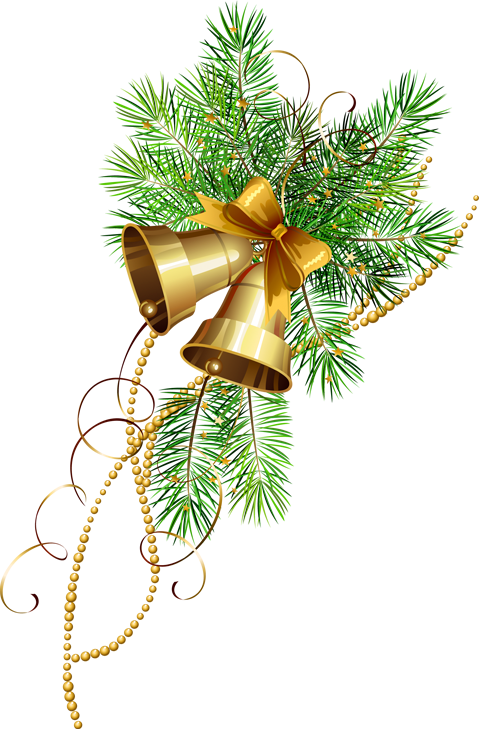 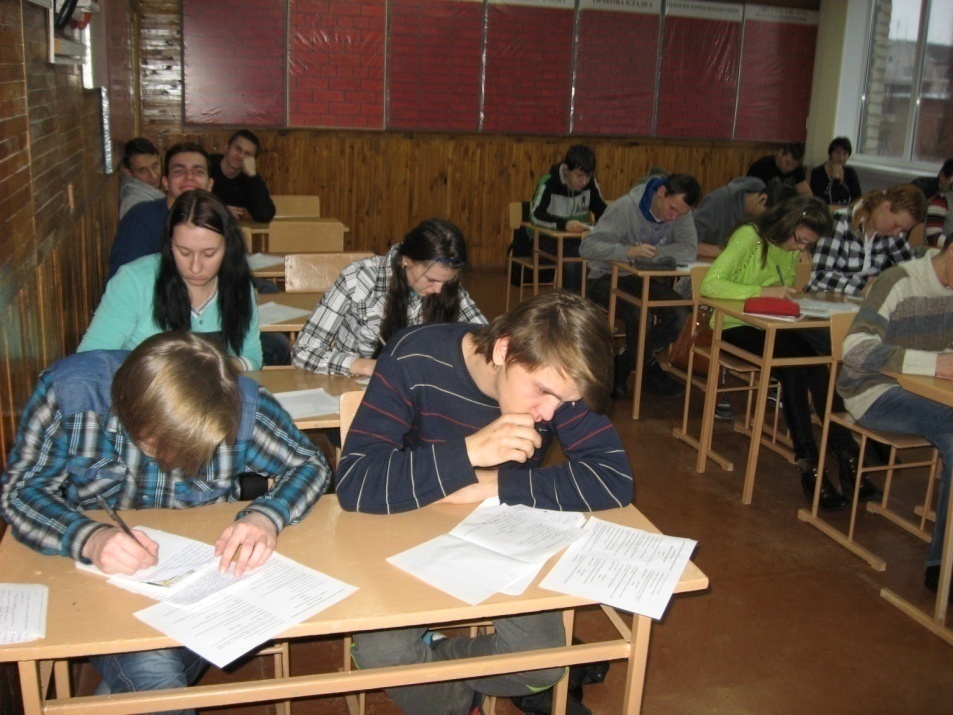 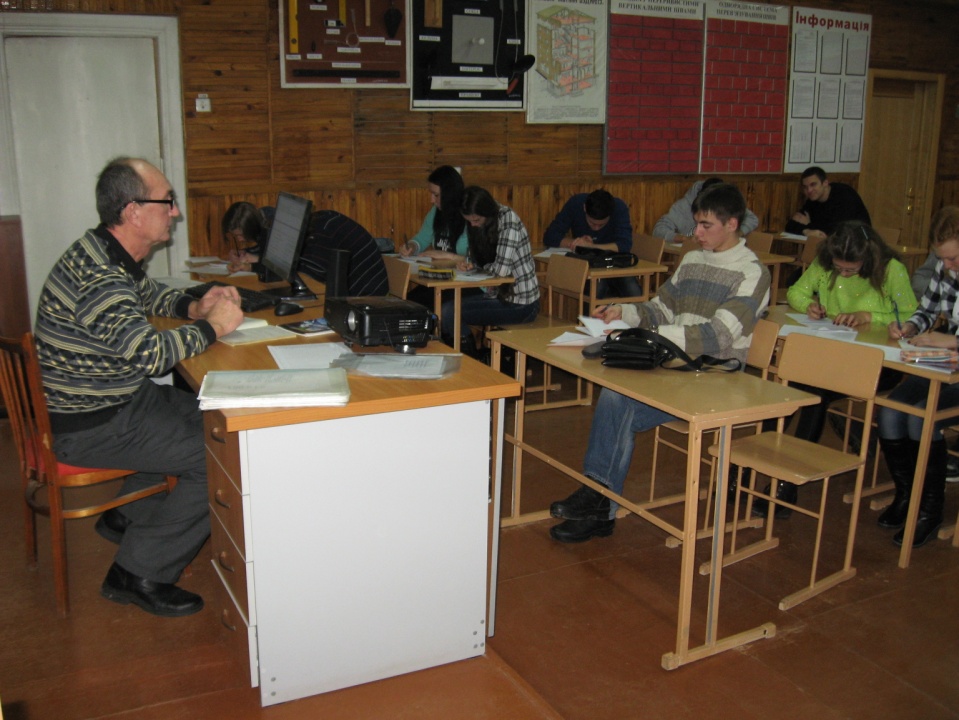 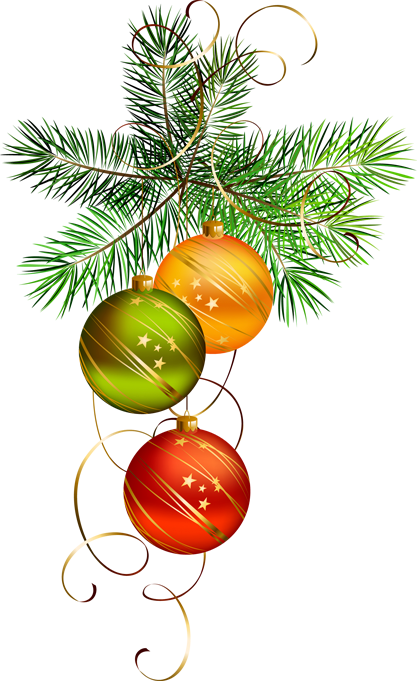 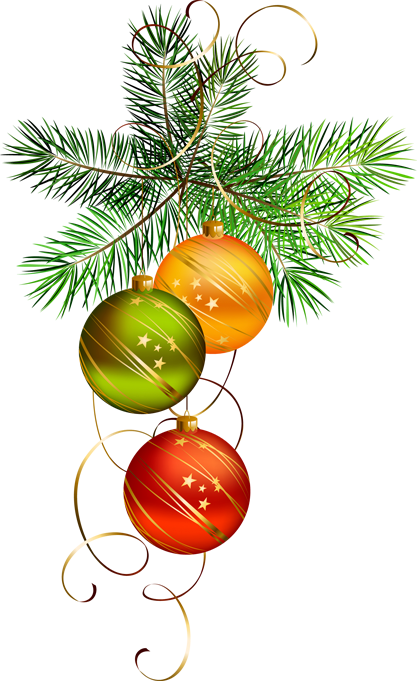 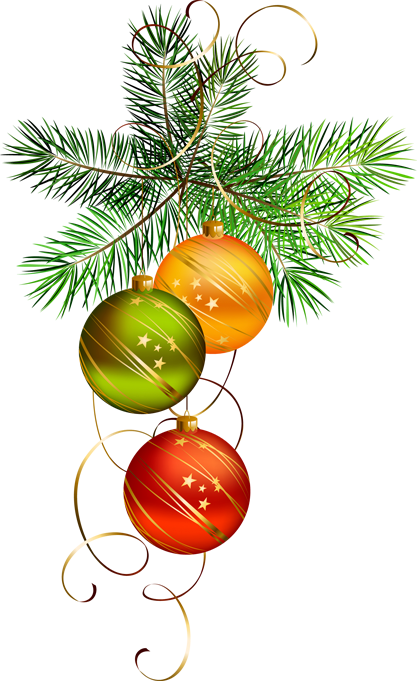 УСІ  УЧНІ  ВПЕВНЕНО ОТРИМАЛИ КВАЛІФІКАЦІЮ “Штукатур 3-ГО розряду”
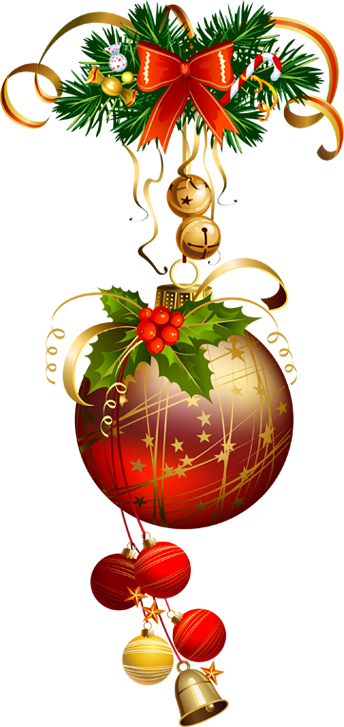 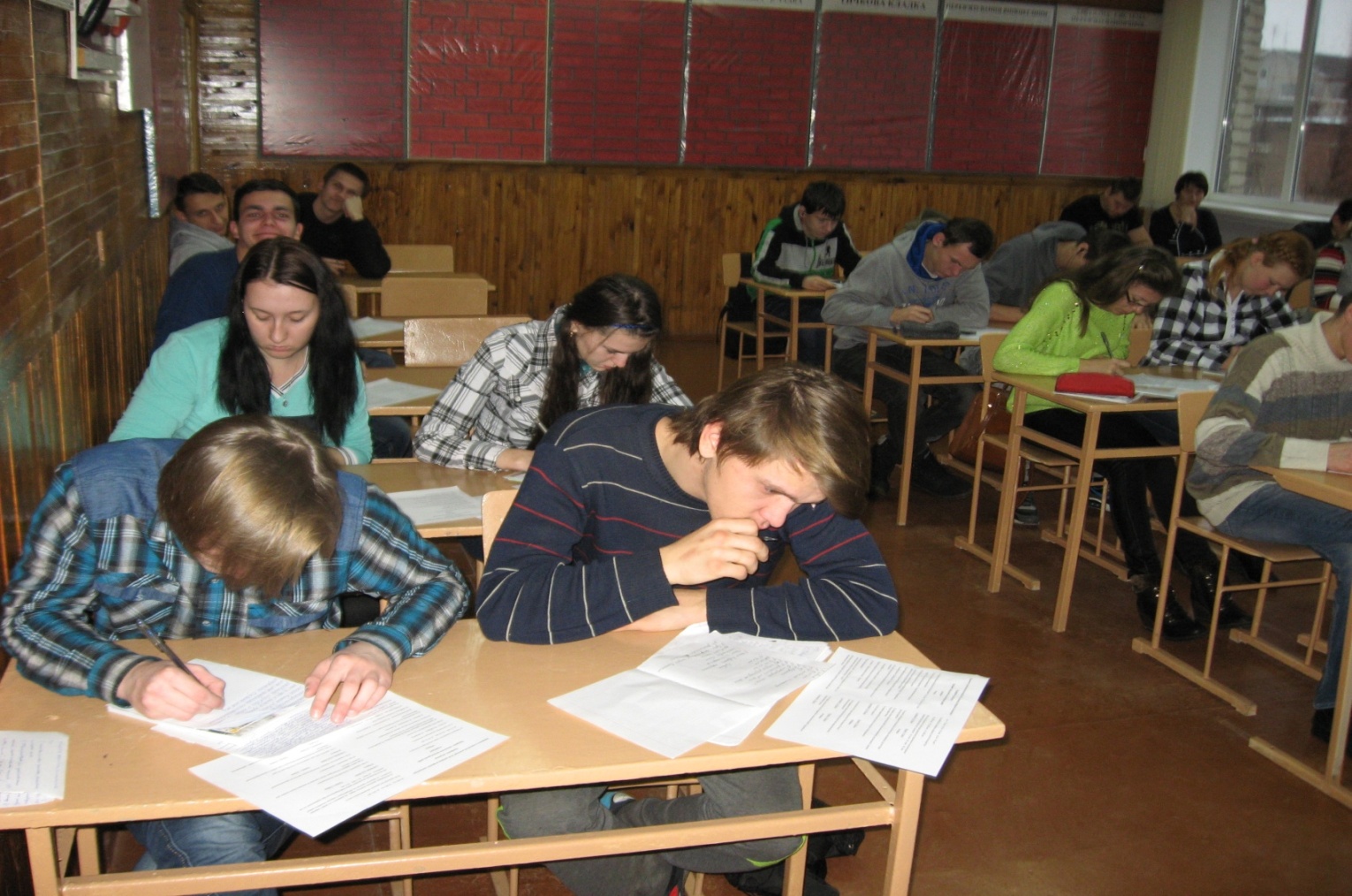 Учні нашої групи         Павленко Віталій,         Цибенко Вікторія разом  з викладачем  Носачовим В. Г. прибирали територію навколо могили воїнів, загиблих у боях за звільнення міста  Ізюма від німецько-фашистських загарбників у роки Другої світової війни                1941-1945 р.
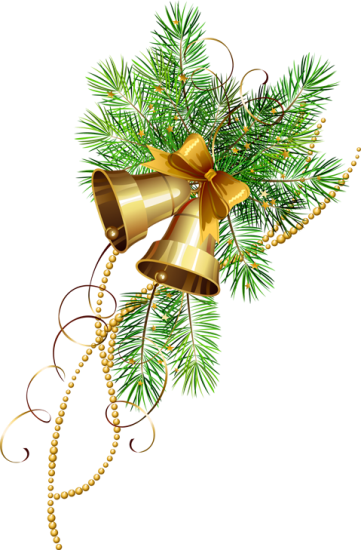 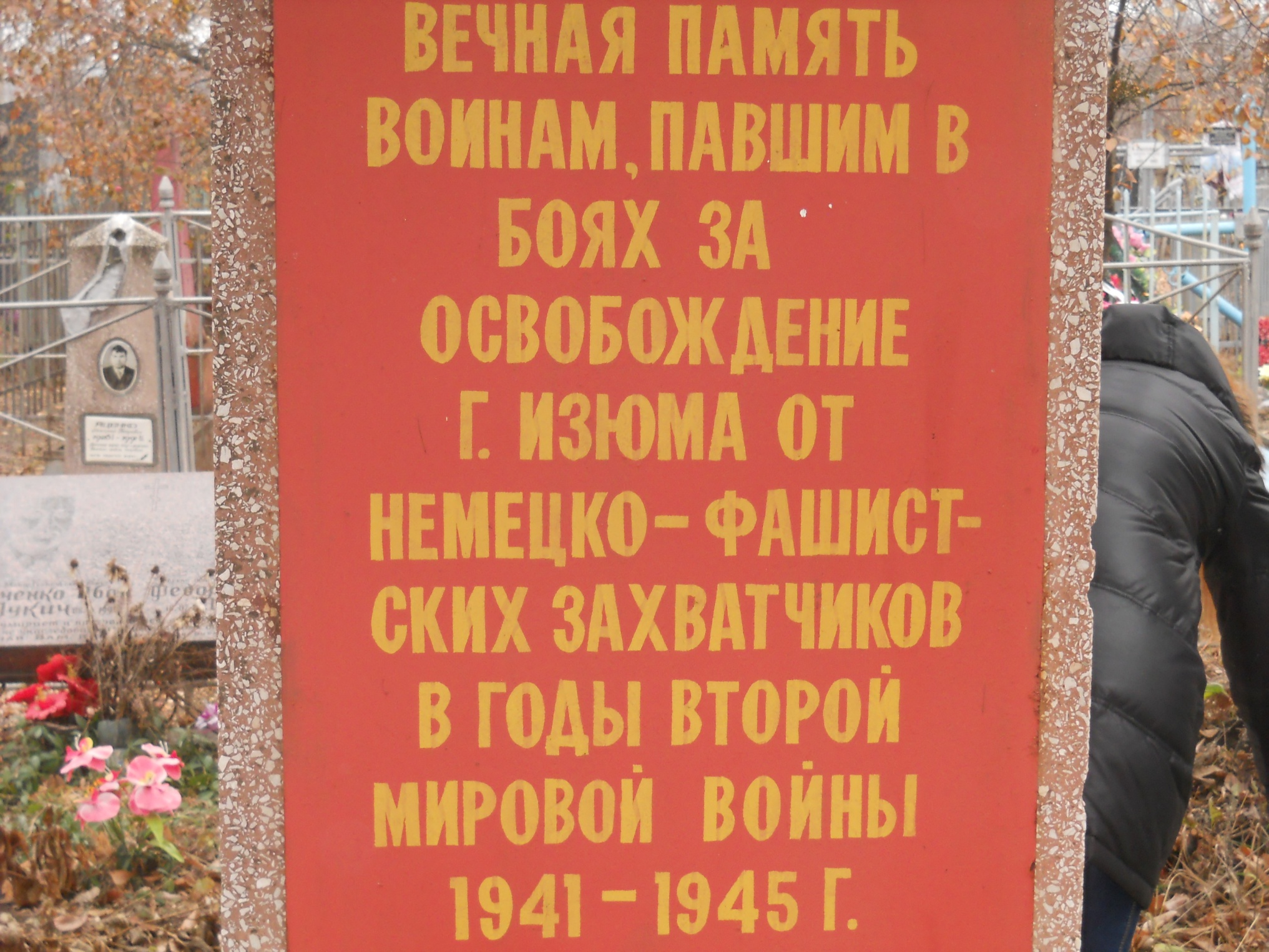 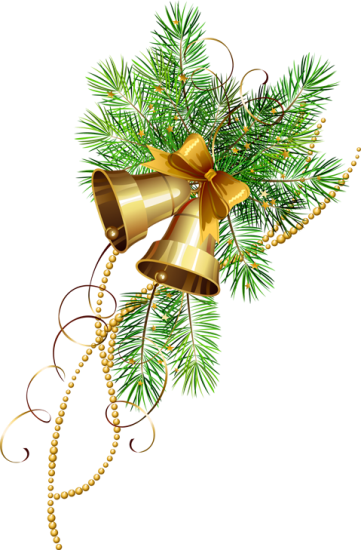 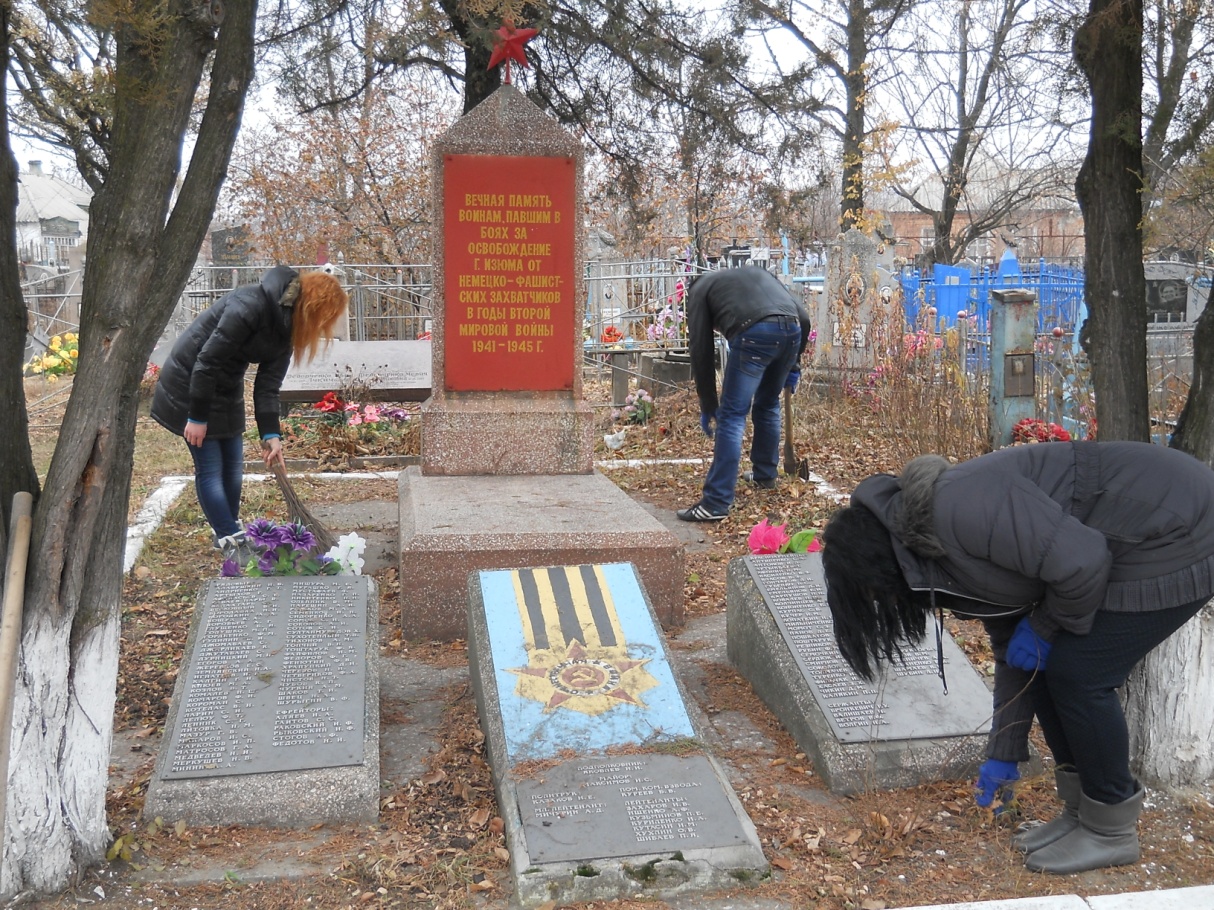 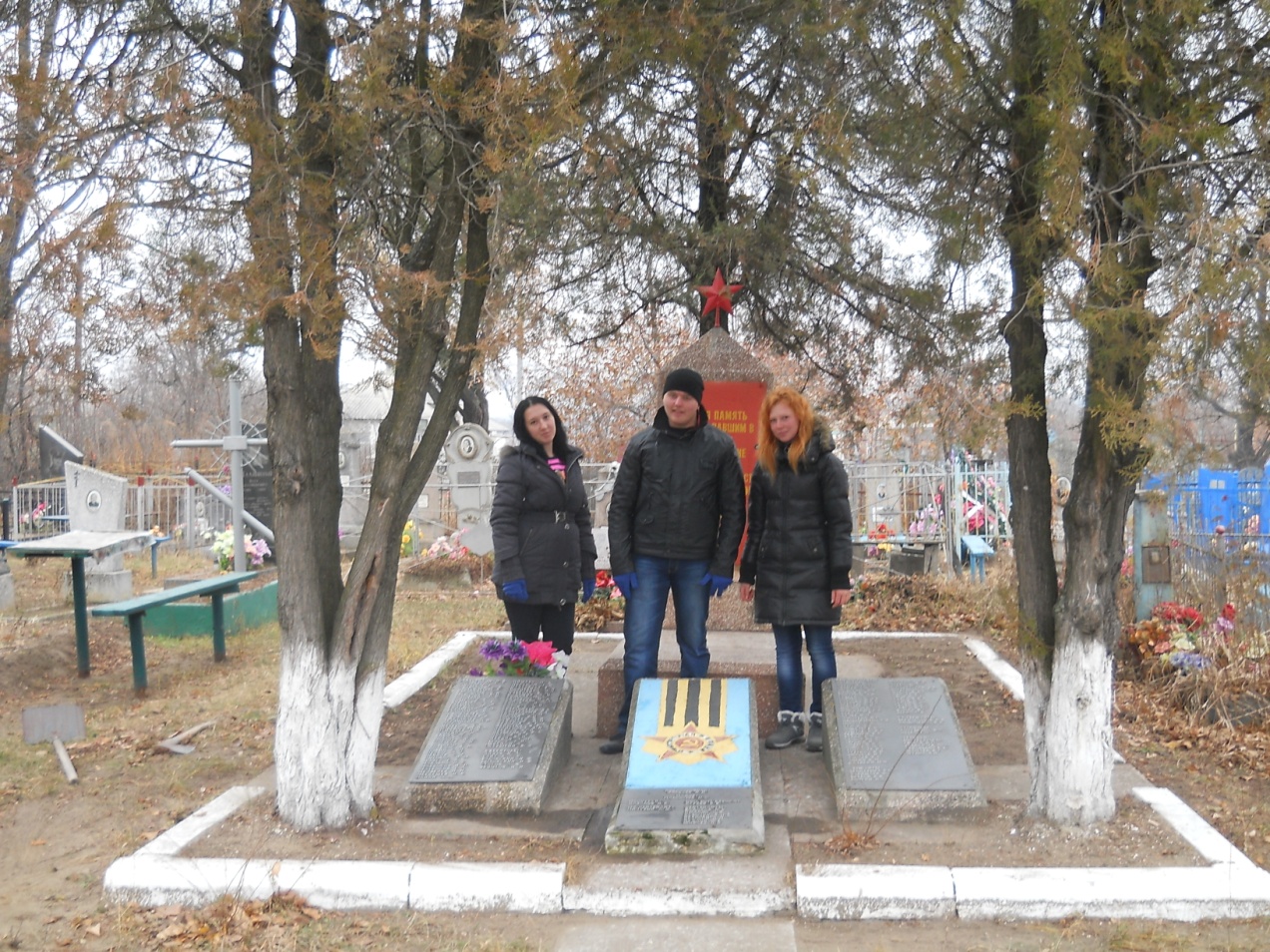 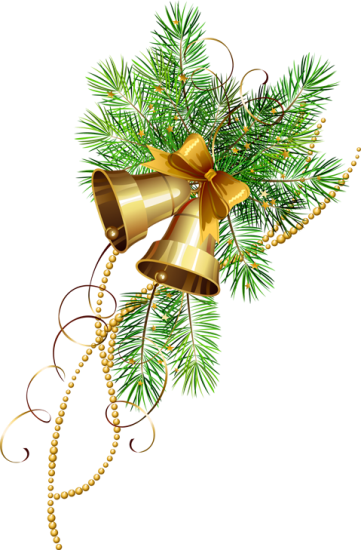 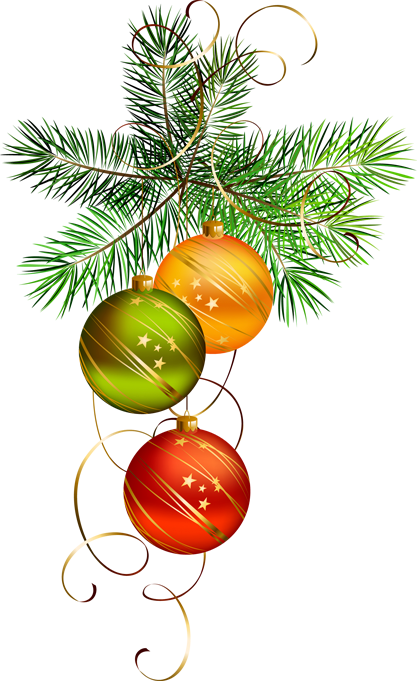 УЧНІ НАШОЇ ГРУПИ - КРАСЮК АНАСТАСІЯ;- ЦИБЕНКО ВІКТОРІЯ;- ПАВЛЕНКО ВІТАЛІЙ ПРИЙНЯЛИ АКТИВНУ УЧАСТЬ У КОНКУРСІ НА НАЙКРАЩУ НОВОРІЧНУ КОМПОЗИЦІЮ ТА ПОСІЛИ ІІІ-є МІСЦЕ
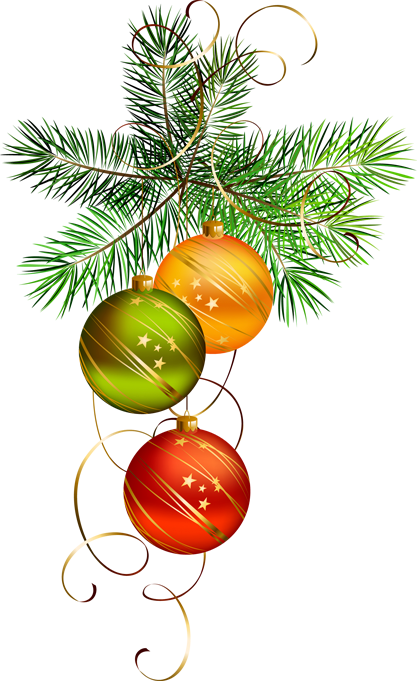 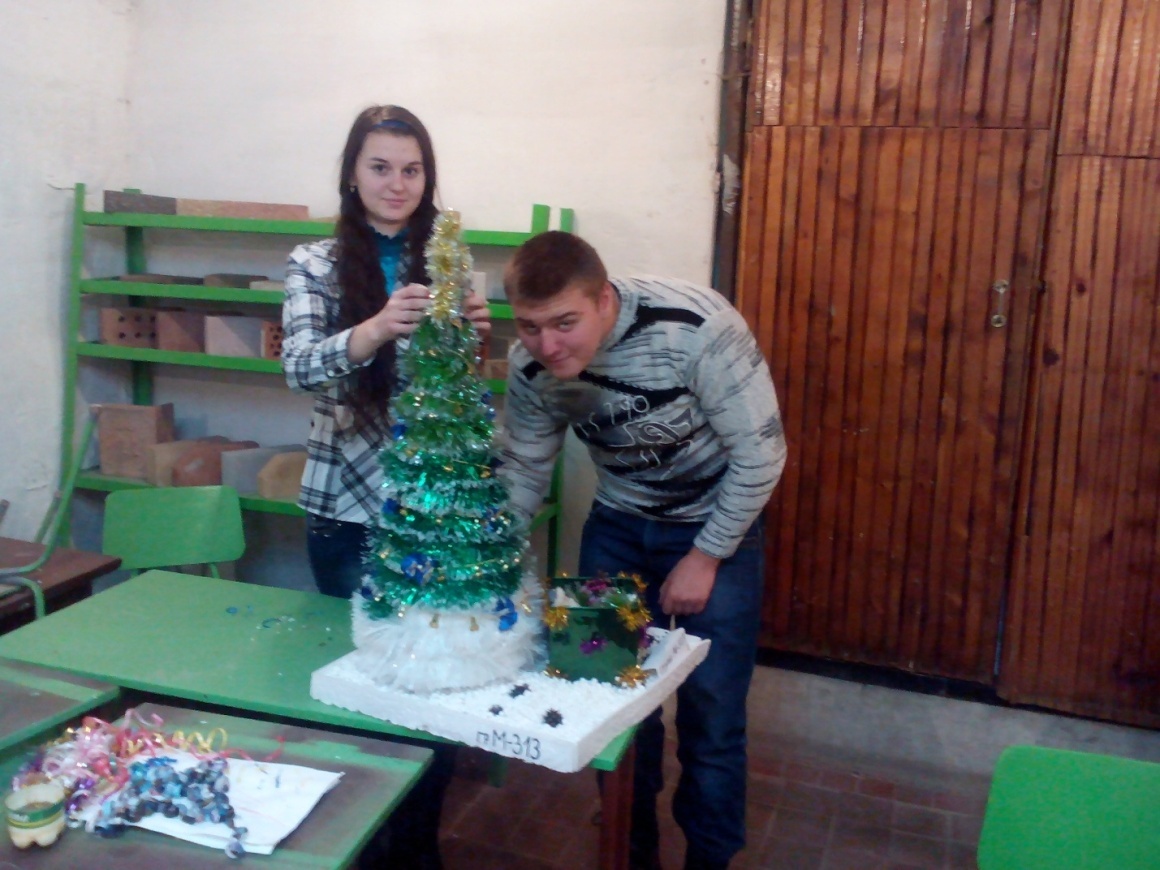 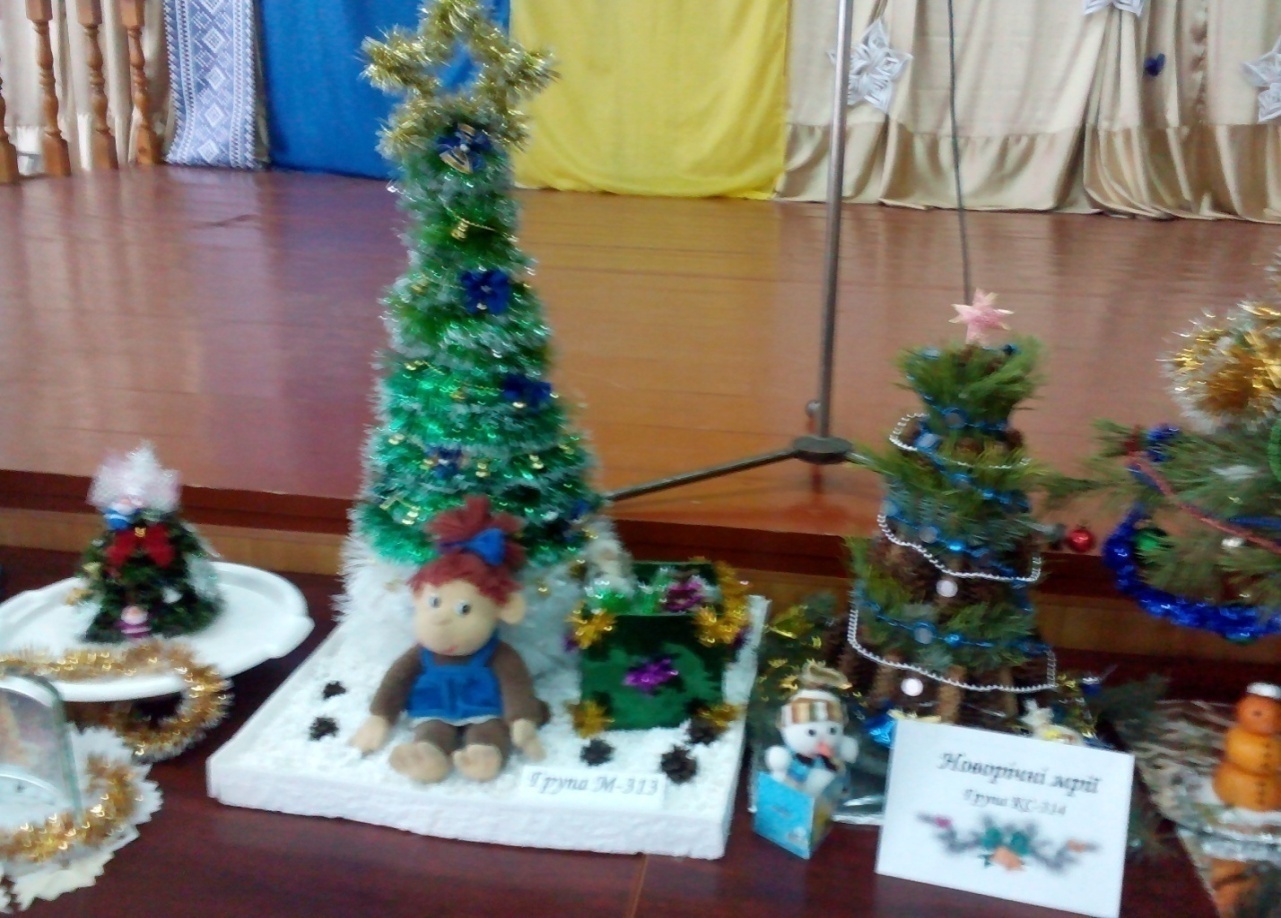 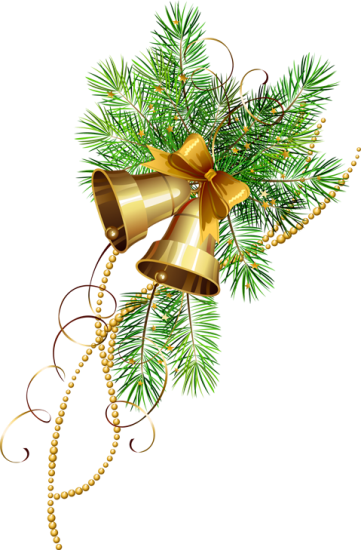 10. Робота учнівського самоврядування.Щомісячно проводились групові збори, на яких розглядалася навчально-виховна робота групи
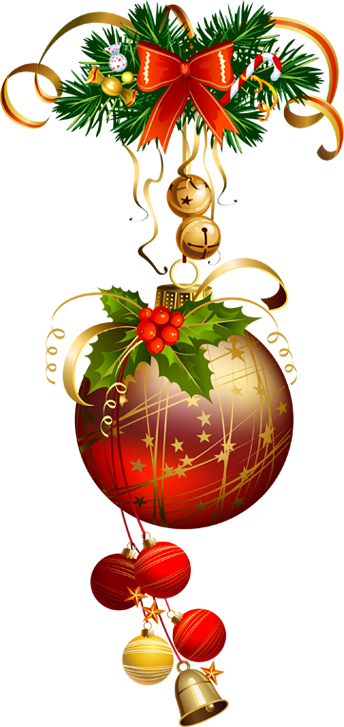 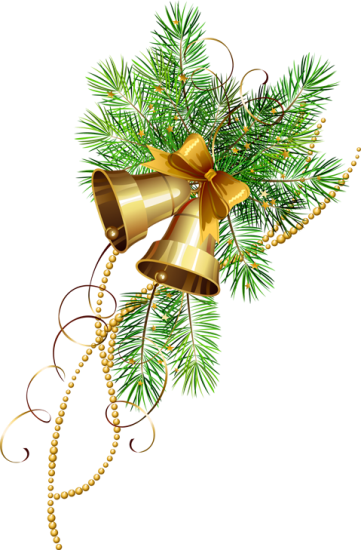 Редколегією групи М-313 були випущені стіннівки на наступні теми:- “День Вчителя”- “День Національної гвардії України”;- “День Збройних сил України”;- “Тиждень правознавства”- “З днем Святого Миколая”;- “З Новим 2015 роком”.
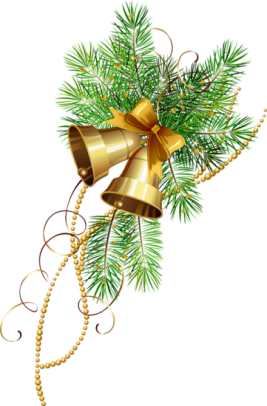 ЗАЙМАЮТЬСЯ У ГУРТКАХ ТА СЕКЦІЯХ  ЗА МЕЖАМИ  ІЗЮМСЬКОГО ПРОФЕСІЙНОГО ЛІЦЕЮ:- Павленко Віталій-атлетизм;-Руденко Максим-атлетизм;- Мамаєв Ігор-футбол;-Власов Сергій-циркова студія;- Драйцова Катерина – фітнес.
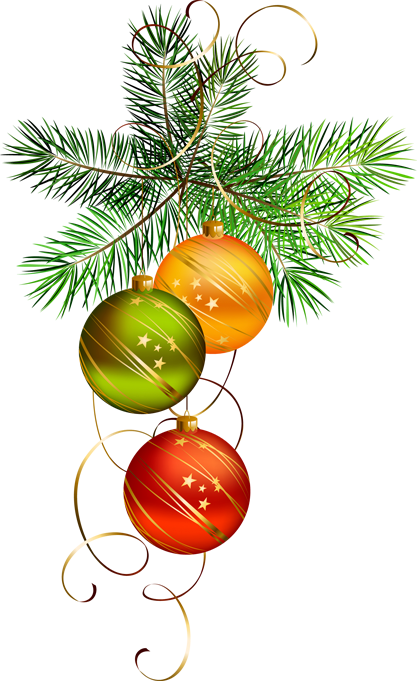 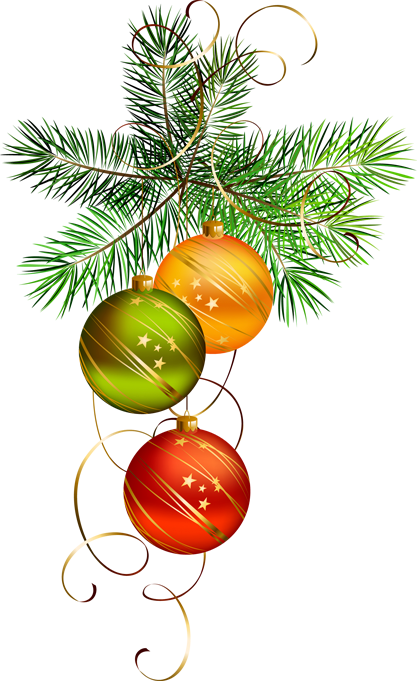 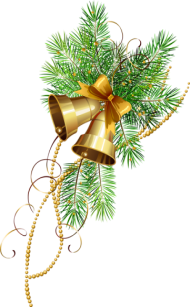 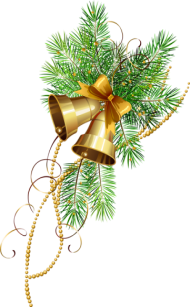 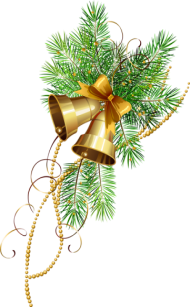 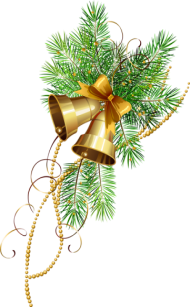 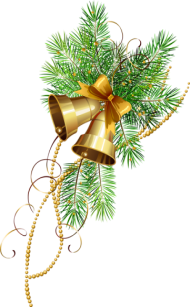 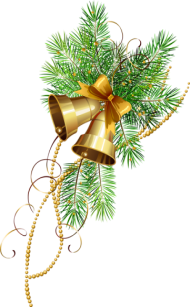 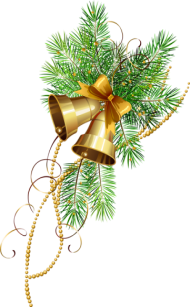 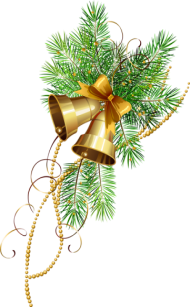 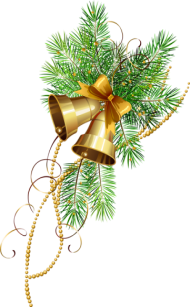 ДЯКУЄМО ЗА УВАГУ!ВЕСЕЛИХ СВЯТ!!!
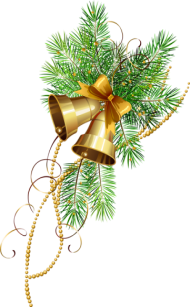 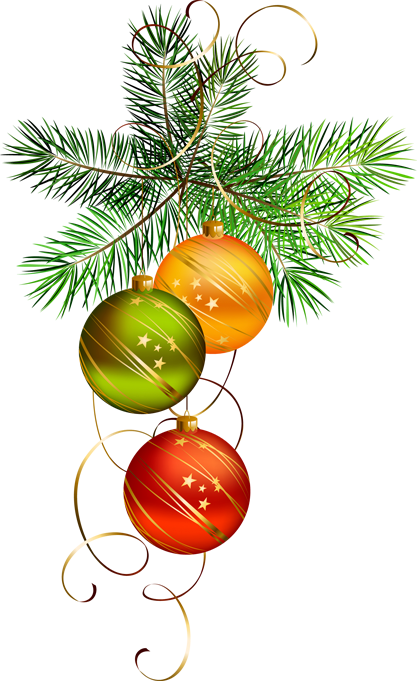 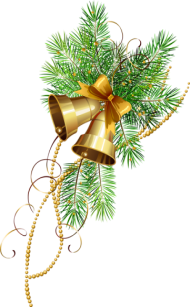 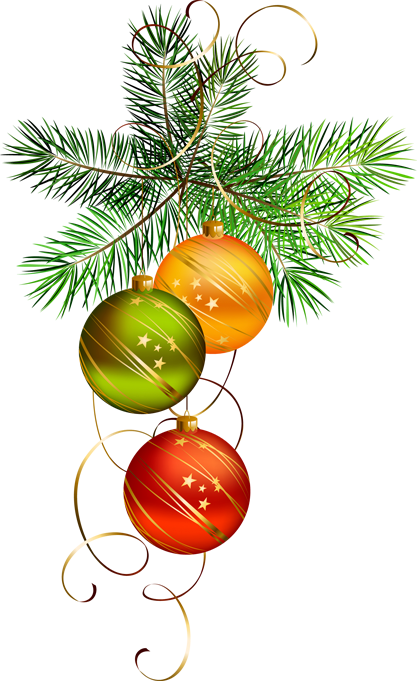 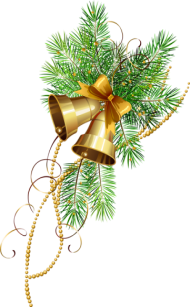 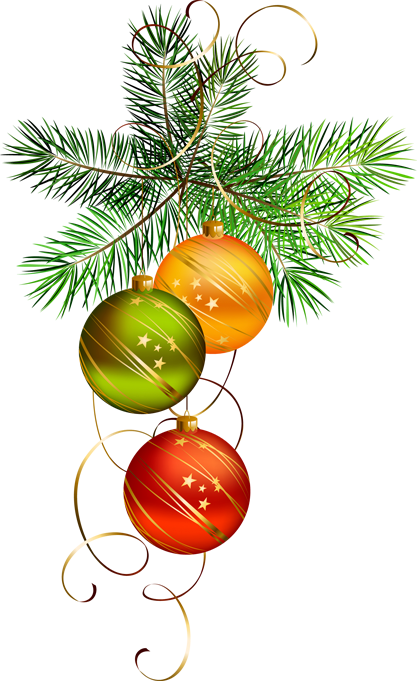 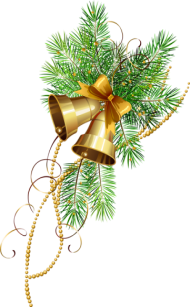 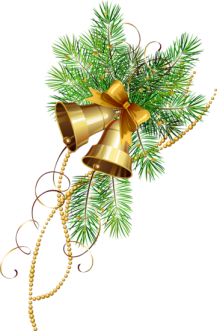 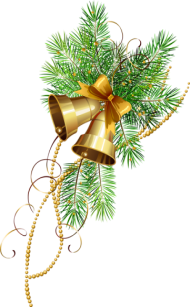